Swift J0243.6+6124
ZHANG Yue
HXMT Collaboration
2018-4-12
Insight-HXMT observations
Swift J0243.6+6124
Be/X-ray binary
2017-10-07  MJD58033  0ks
2018-02-21  MJD58170  1200ks
Outline
spin evolution
orbital elements
pulse profile
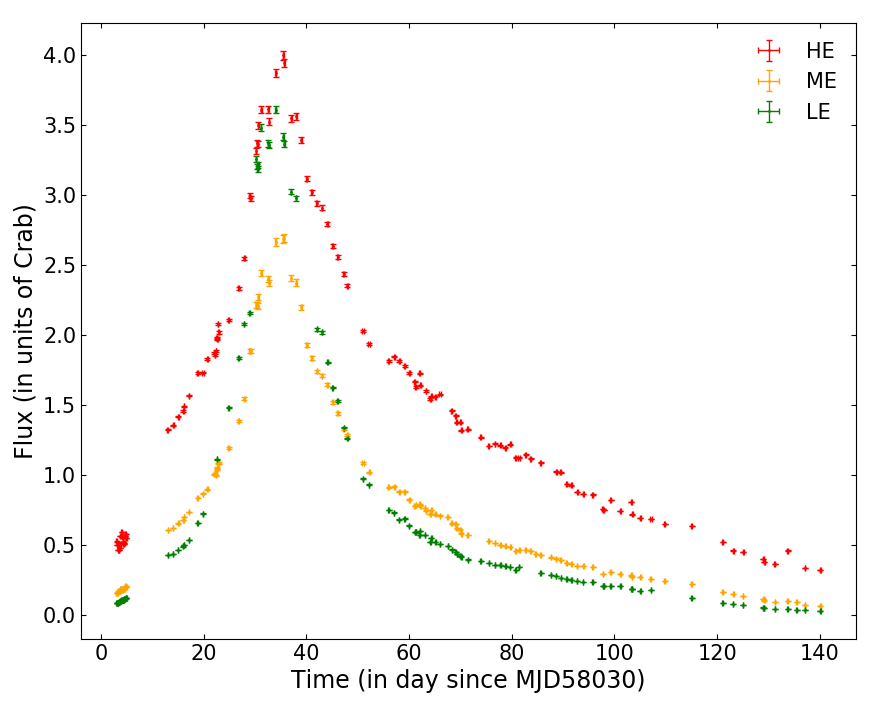 Pulsar spin evolution
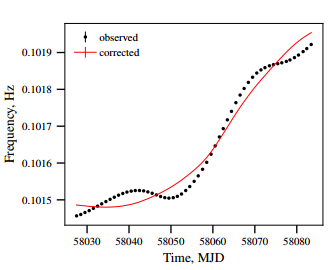 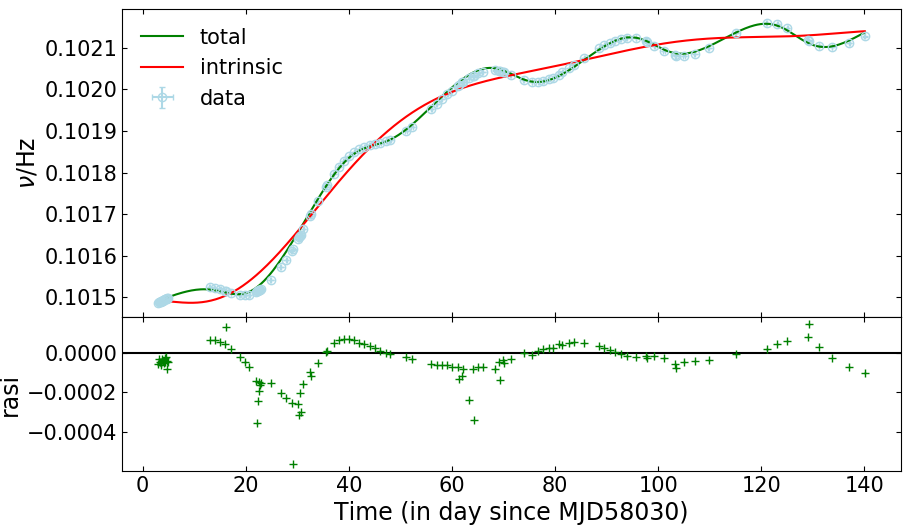 HXMT-HE
Doroshenko et al.(2017)
Orbit elements
T0=MJD58019.17
Porb=27.45 d, 
e=0.09, 
asini = 115 ls
w=85 deg
T0=MJD58019.2
Porb=27.36 d, 
e=0.092, 
asini = 140 ls
w=-76 deg
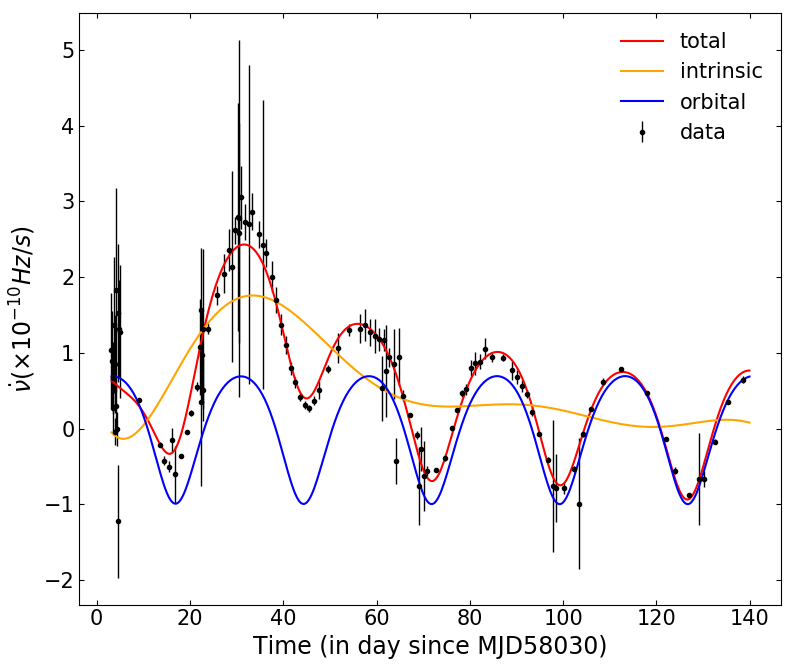 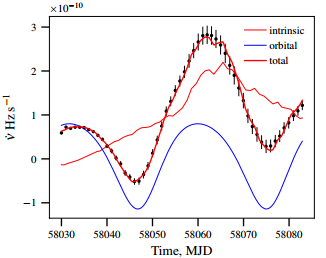 Doroshenko et al.(2017)
Pulse profile
Fitting the double peaks
Amplitude
Phase center
FWHM
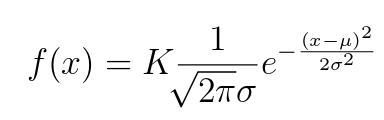 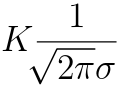 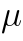 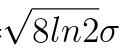 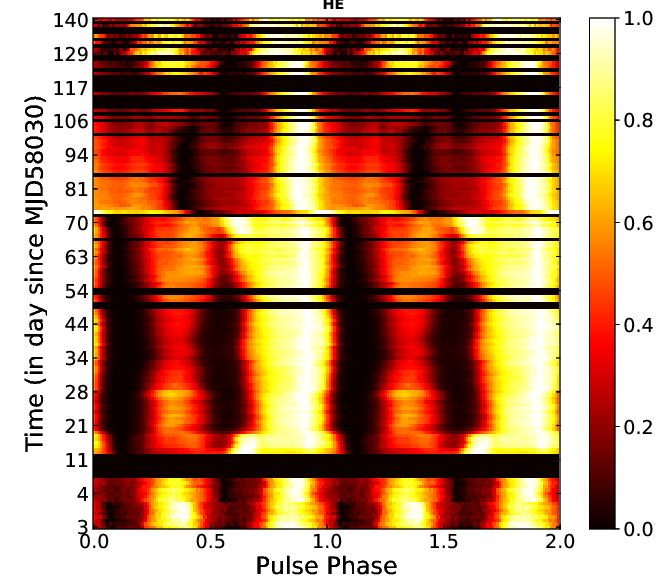 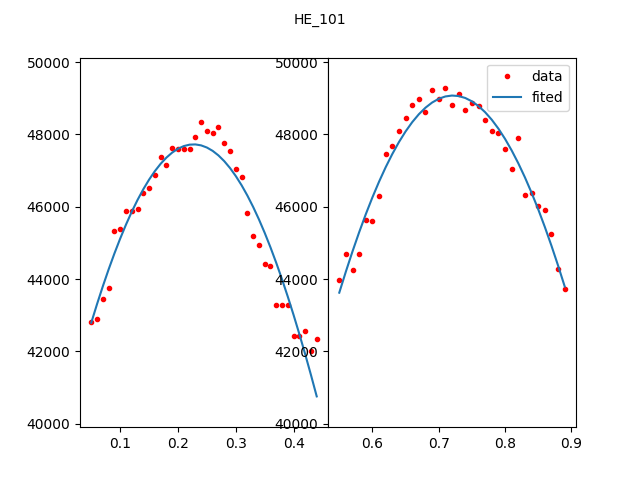 Pulse profile
Pulse profile varies quickly
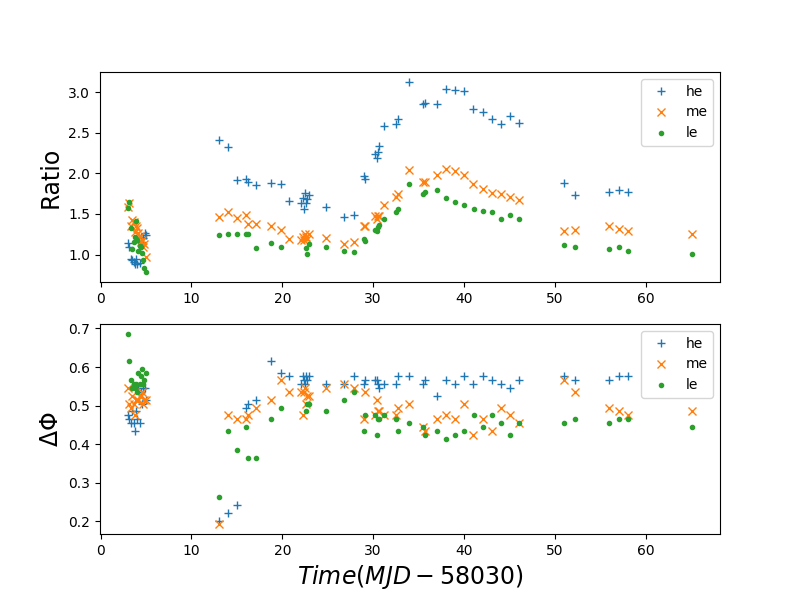 Summery
Spin evolution
Orbital elements
Pulse profile
fdot vs flux